From Gene to Function
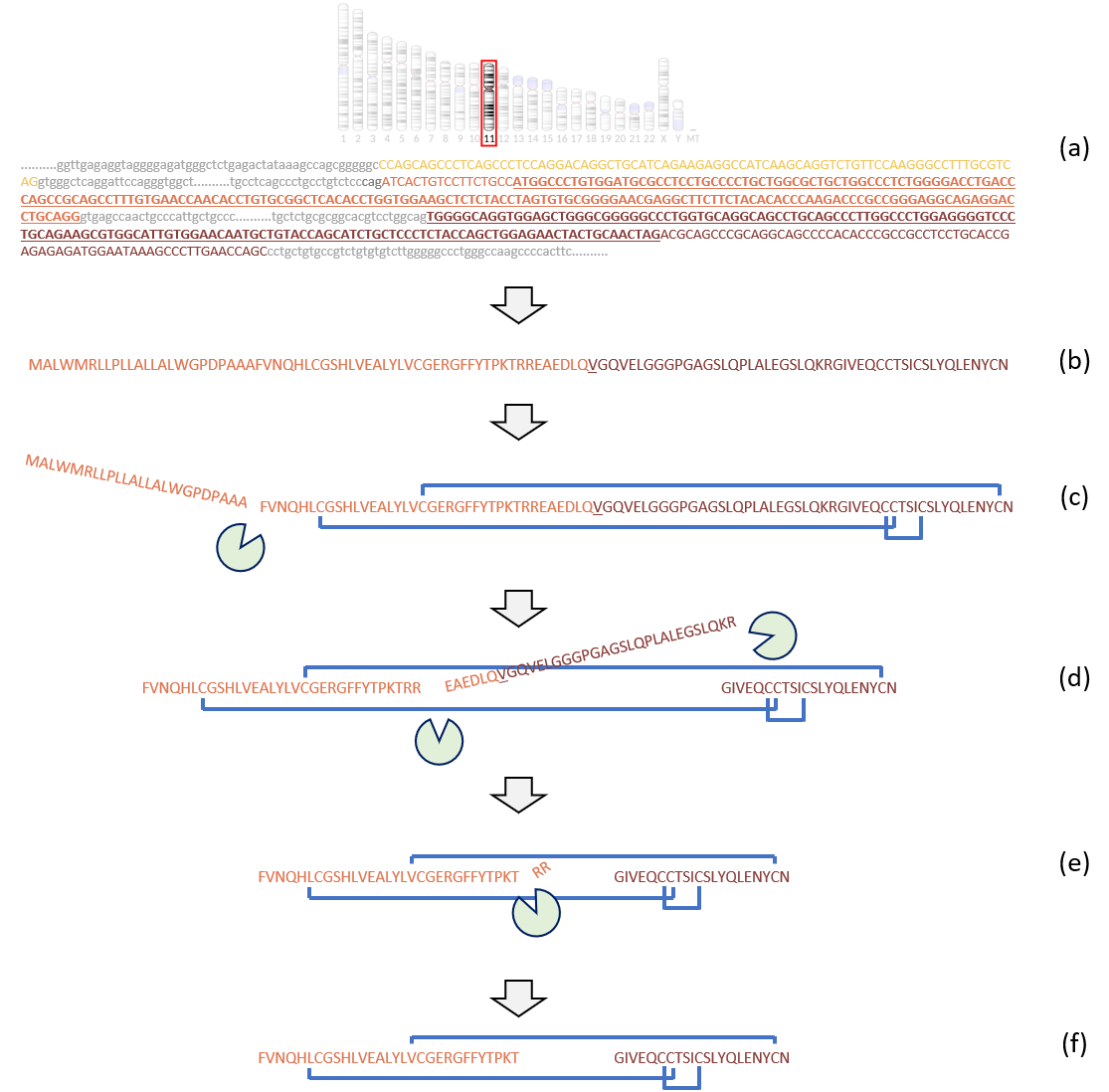 <number>
Admixture
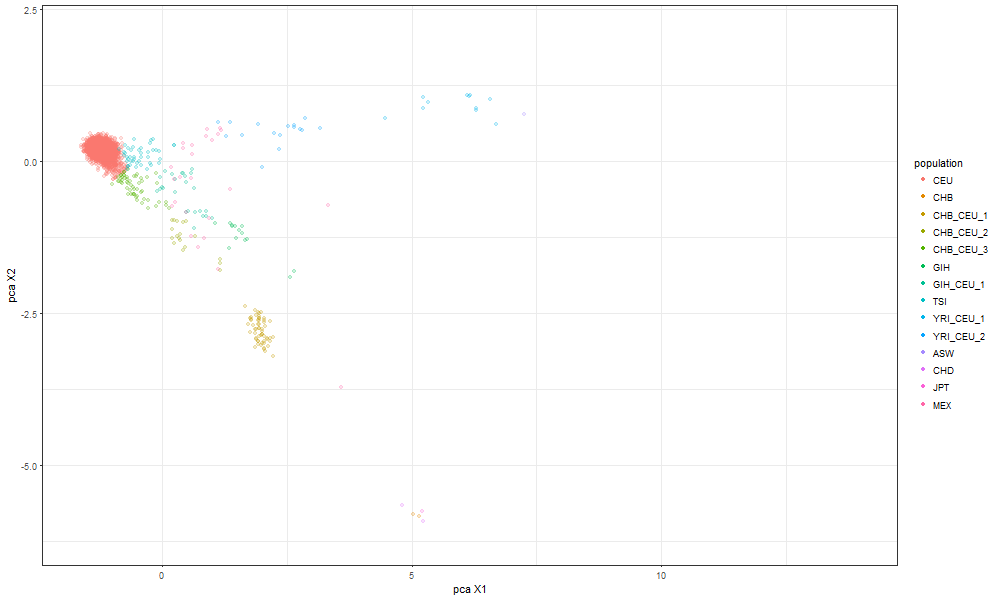 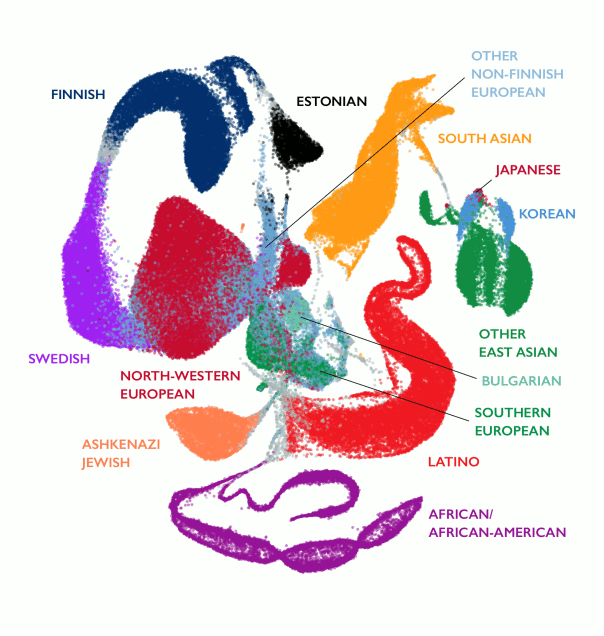 UMAP from ExAC (exac.broadinstitute.org)
<number>
MODY genes coverage
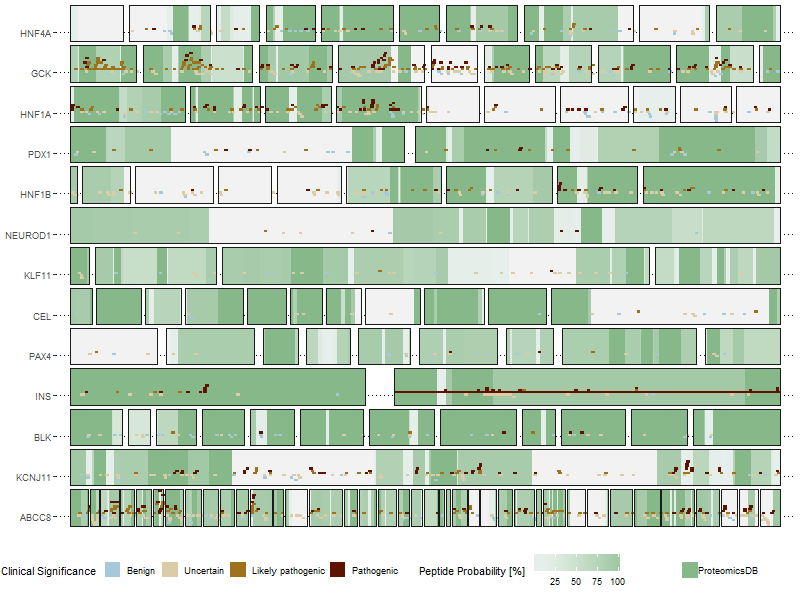 <number>